Steve Kerby
Dir. Instructional Technology
  and Online Learning
McDaniel College
skerby@mcdaniel.edu
SL Avatar: Online Bookmite
Twitter: stevekerby
Technology as a Place
Designing Environments
Student-Centered Learning
for
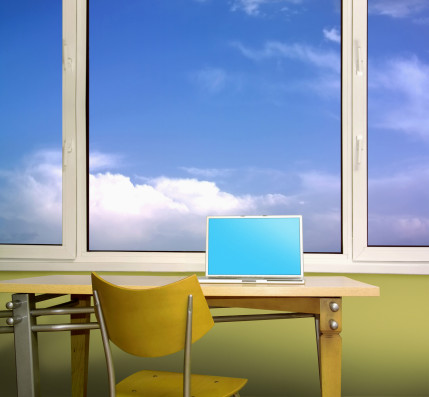 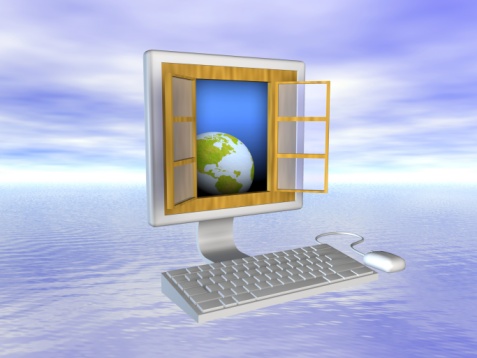 Presentation: Sloan-C Conference. 
October 29, 2009.  Orlando, Florida.
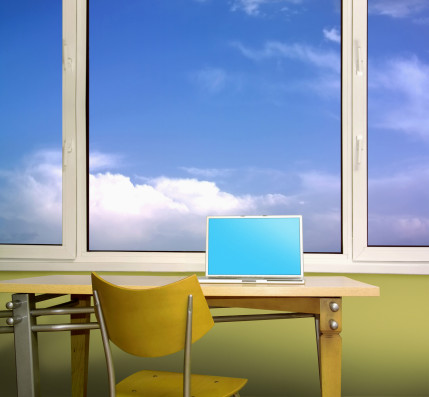 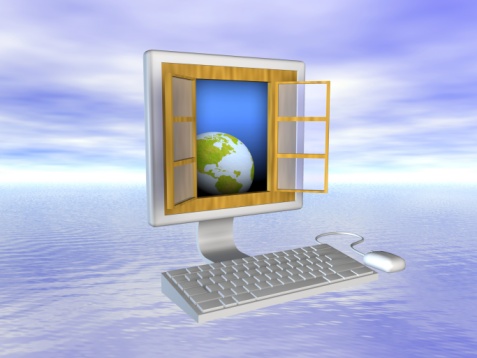 QUESTION:Are Content Management Systems Becoming a Thing of the Past?
AGENDA
Three Assumptions

 So What?

  Two Programs

 Final Question
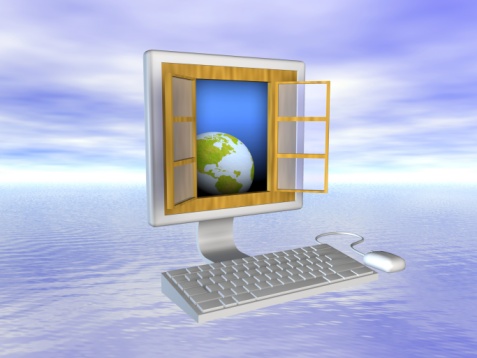 Three Assumptions
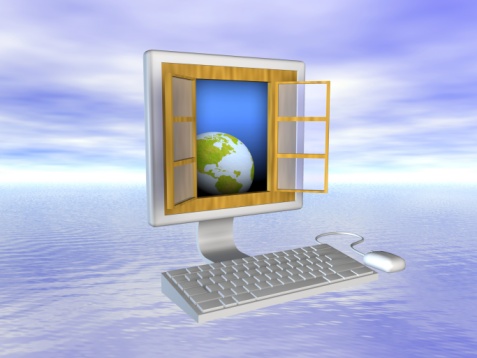 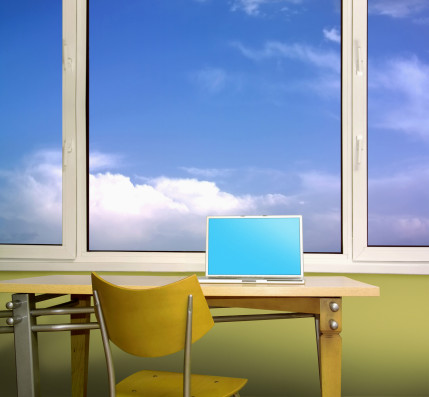 ASSUMPTION 1: Effective Learning Communities
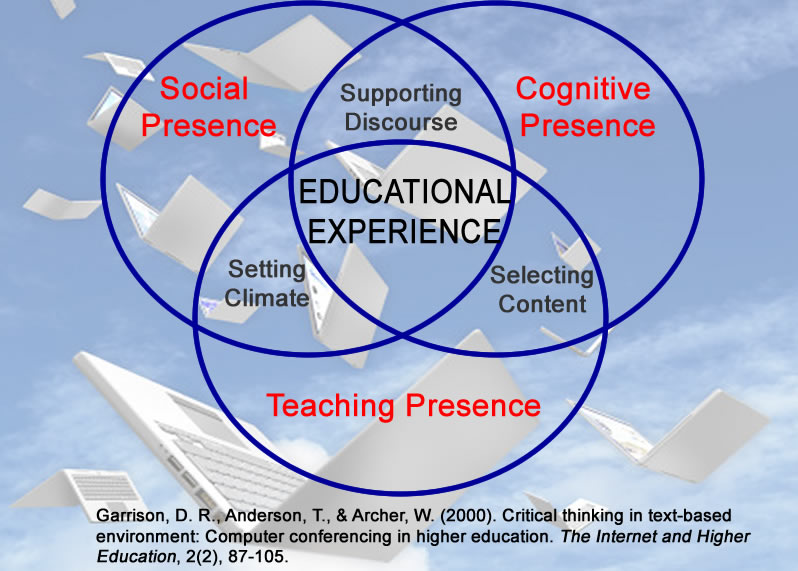 ASSUMPTION 2: Student-Centered Learning is a Value
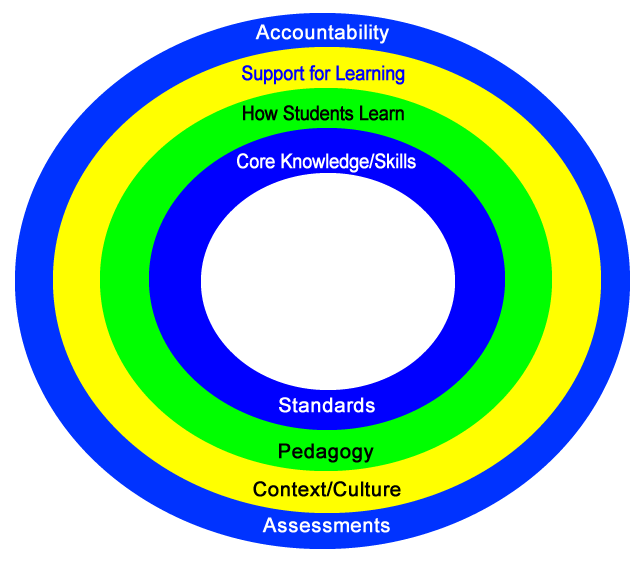 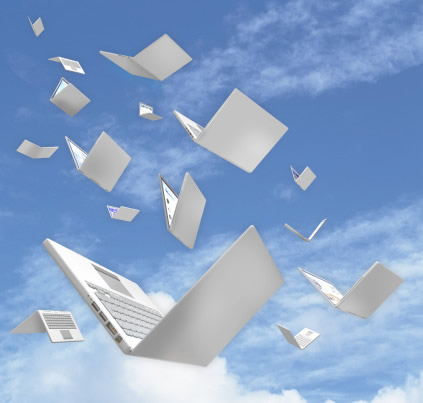 ASSUMPTION 3: The Universe is About to Change
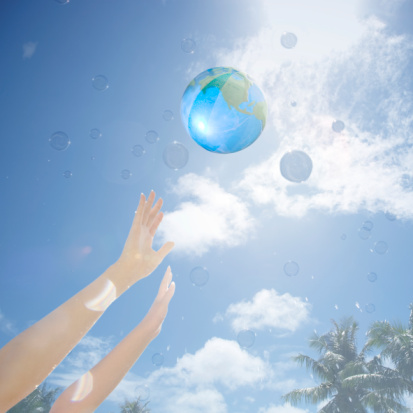 Virtual Worlds
Google Wave
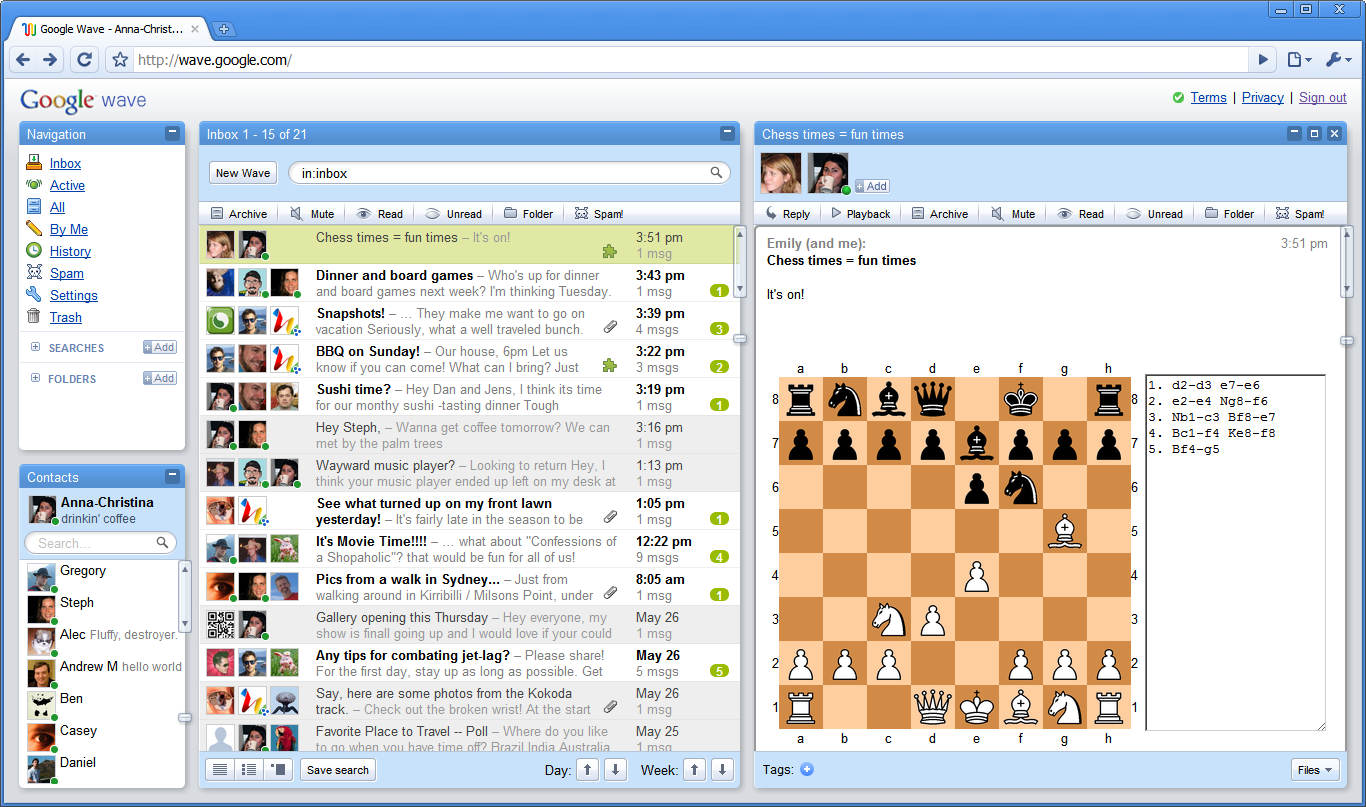 SLM 505 Information Retrieval
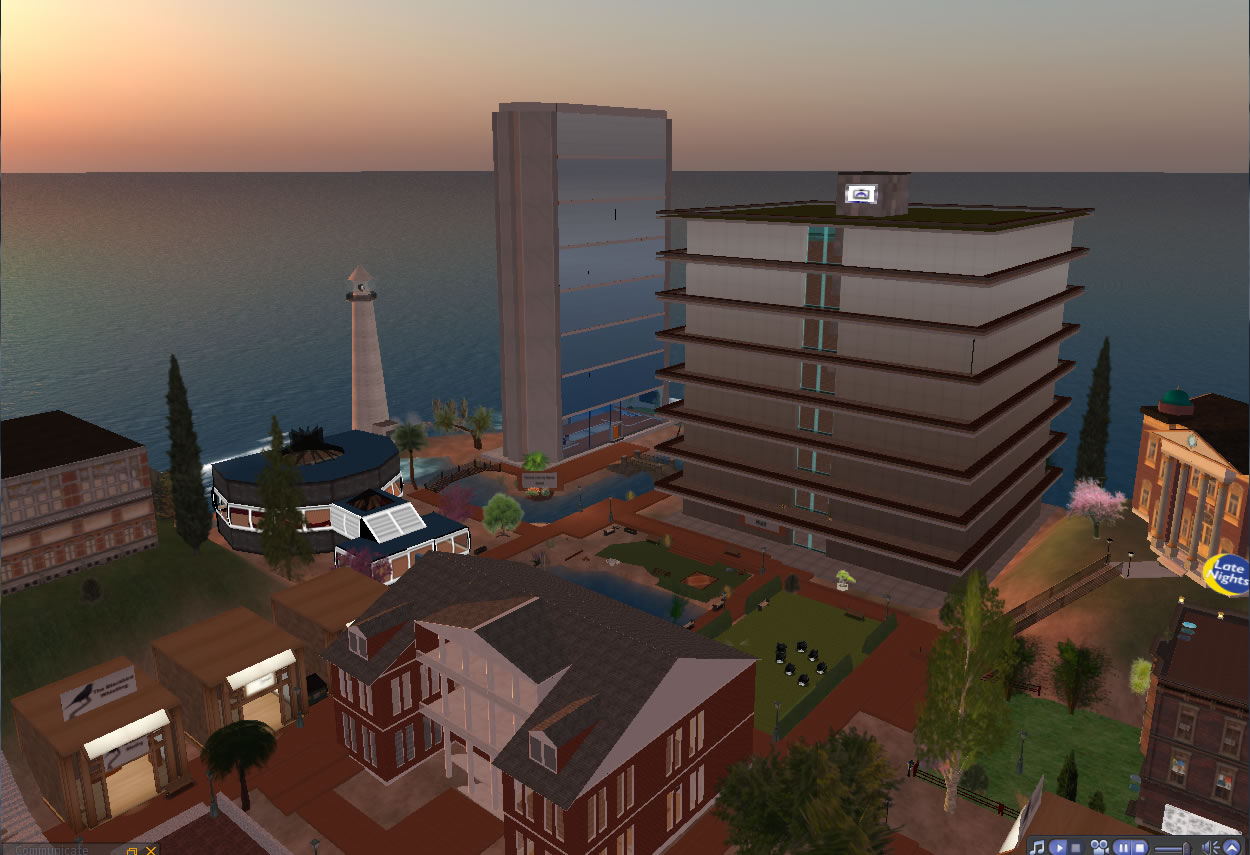 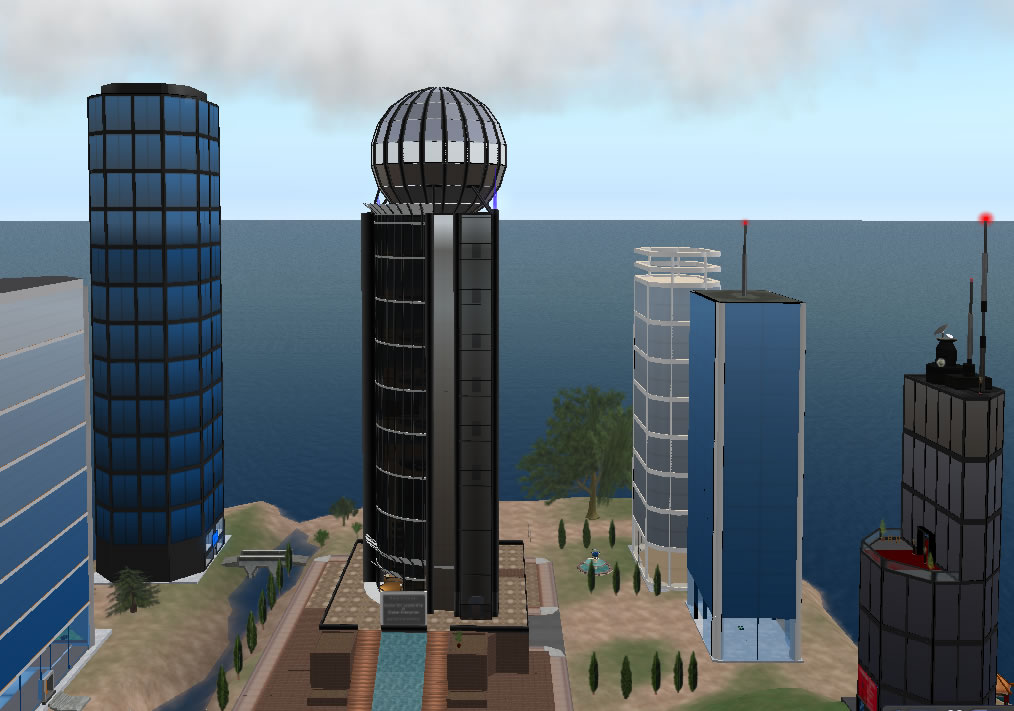 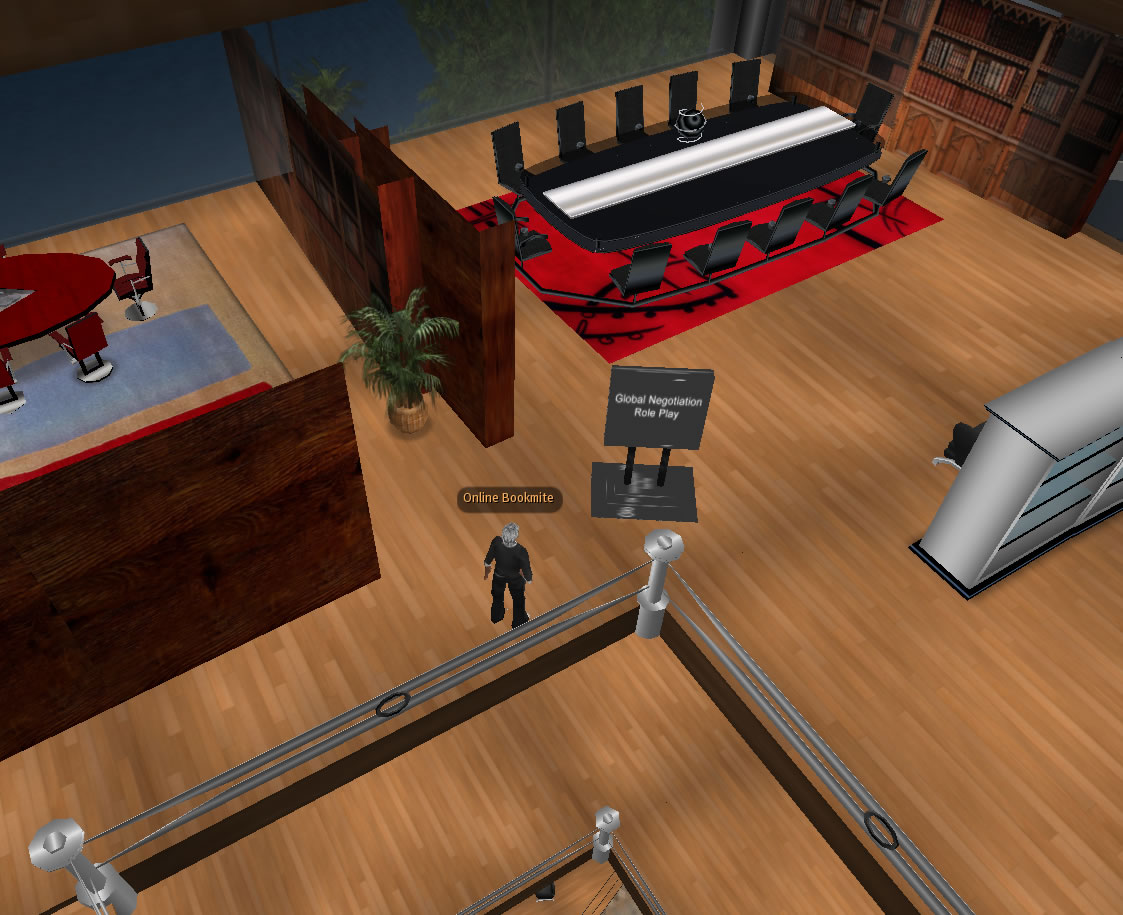 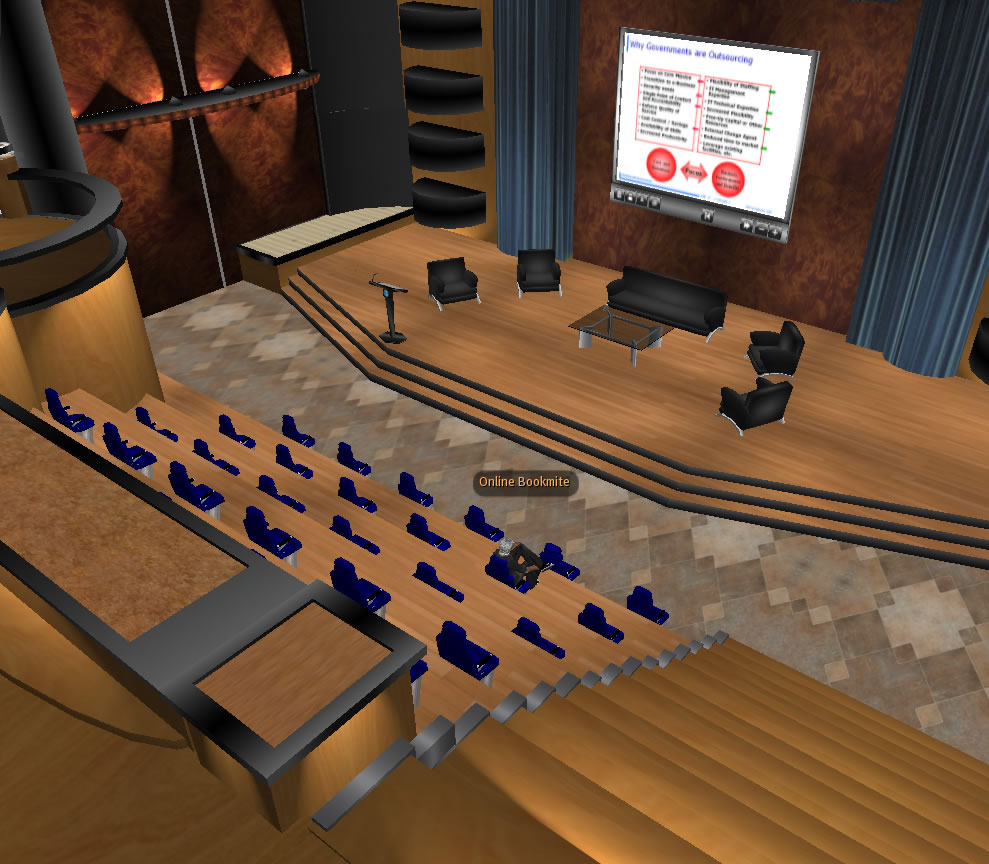 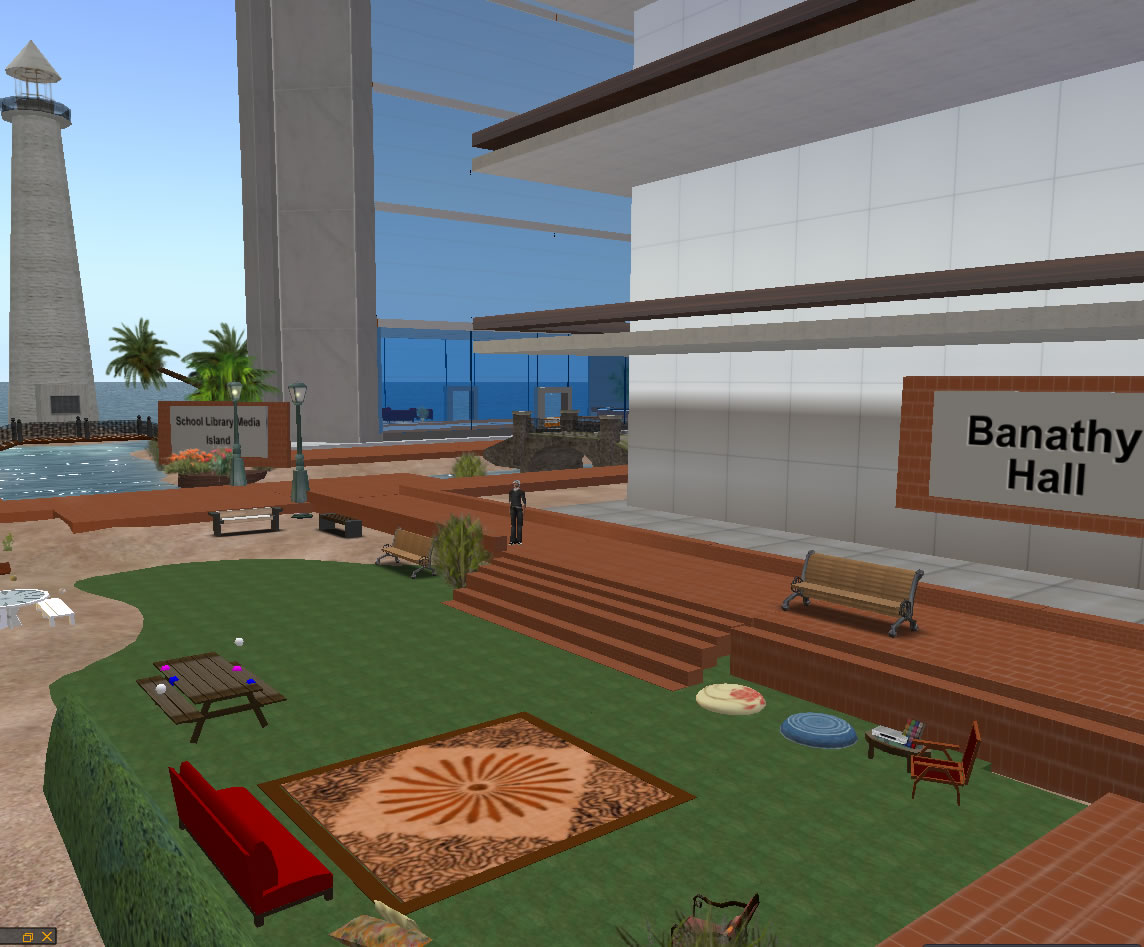 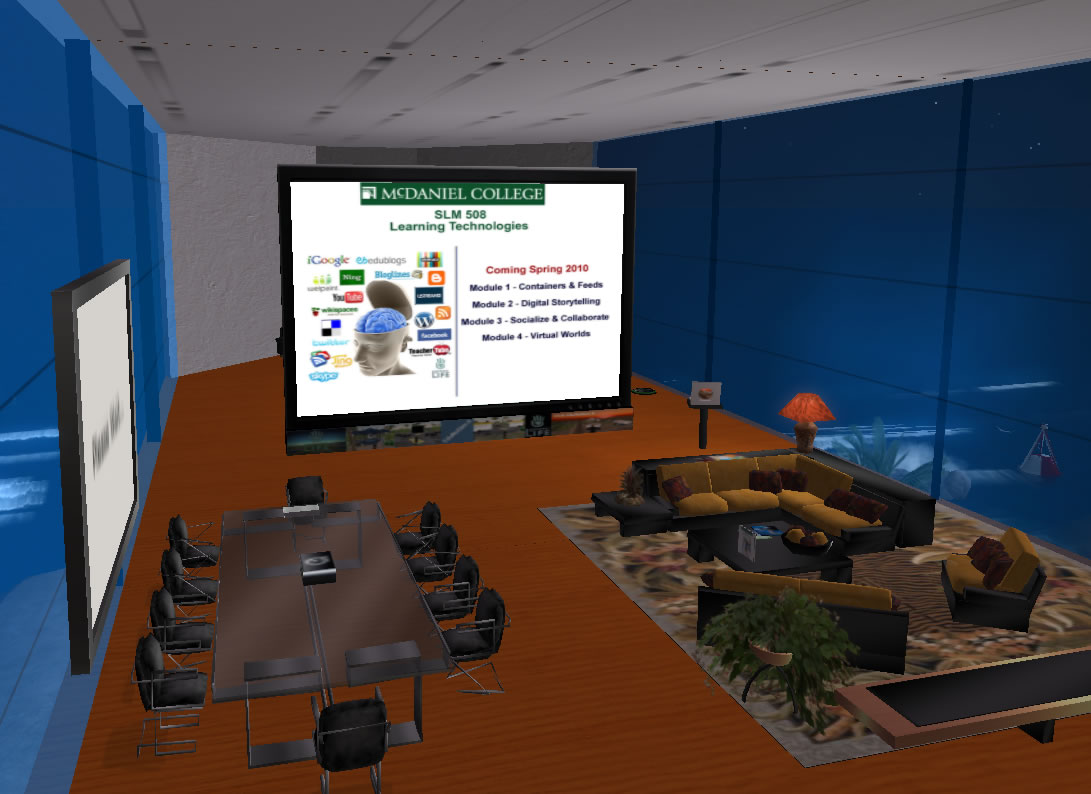 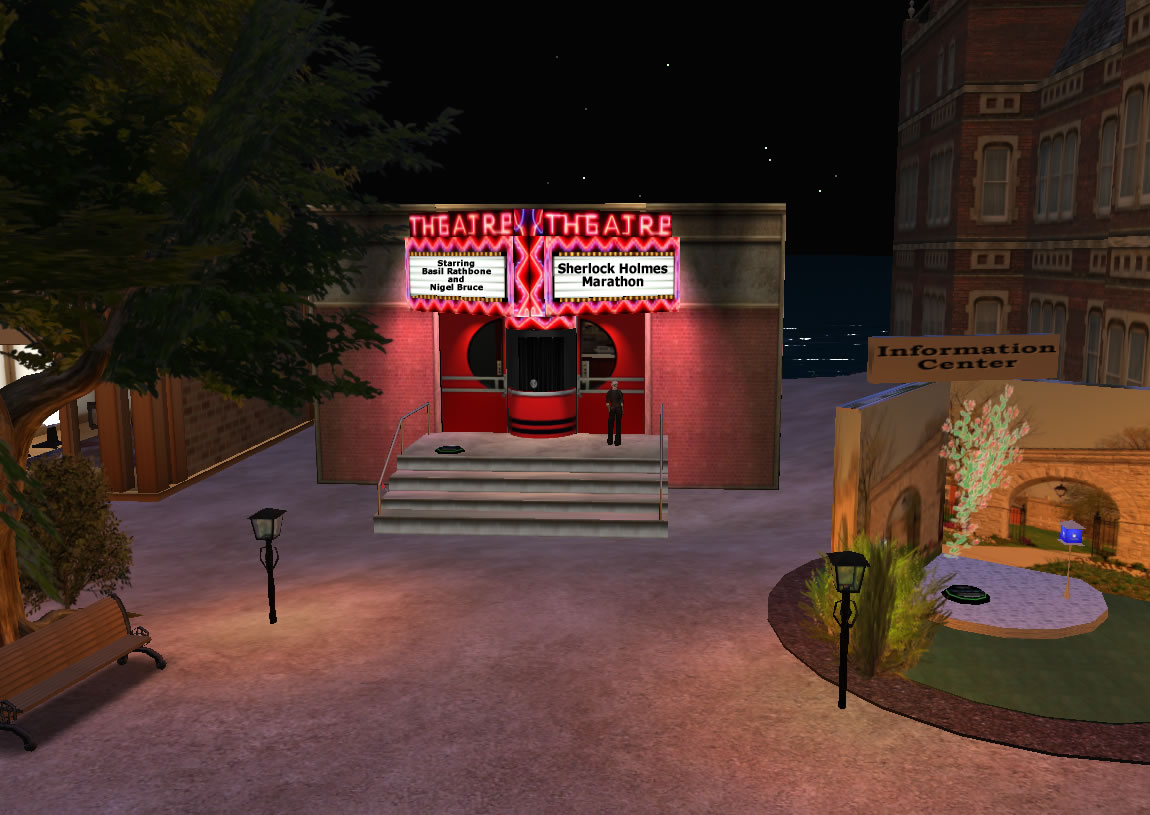 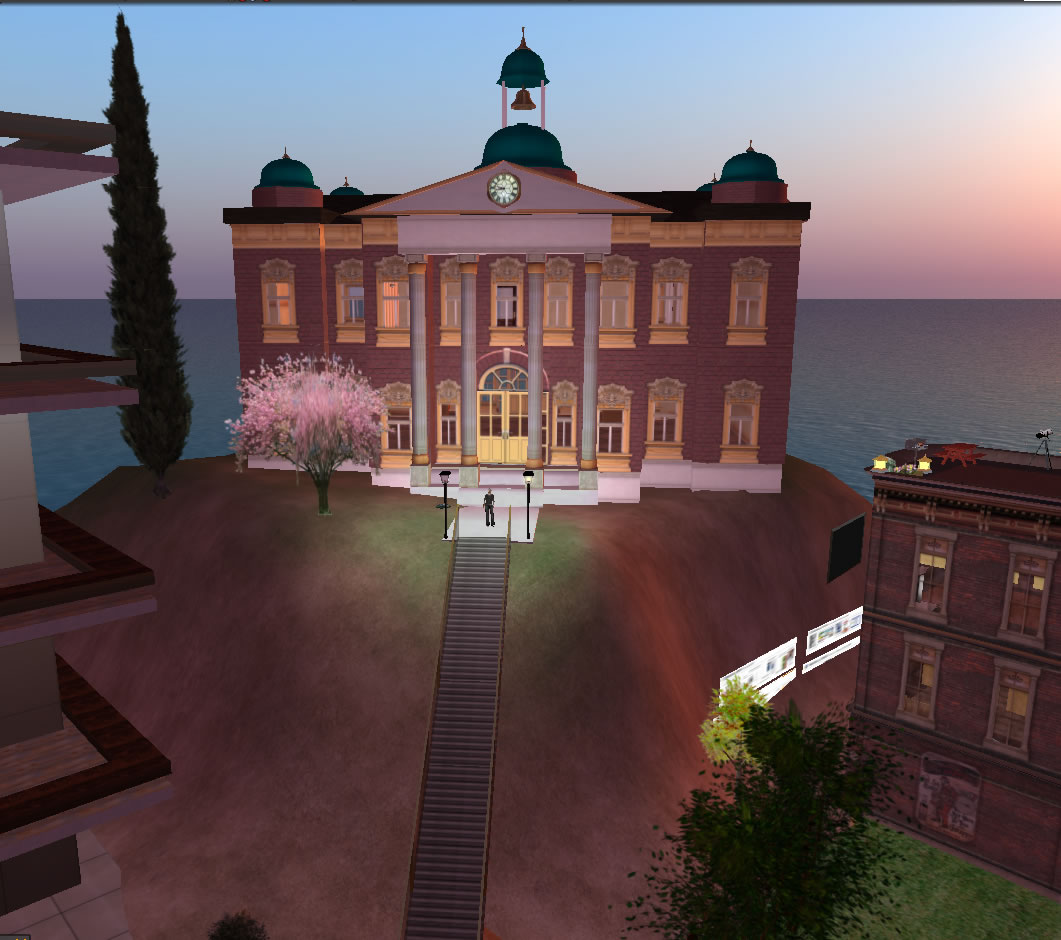 SO WHAT?
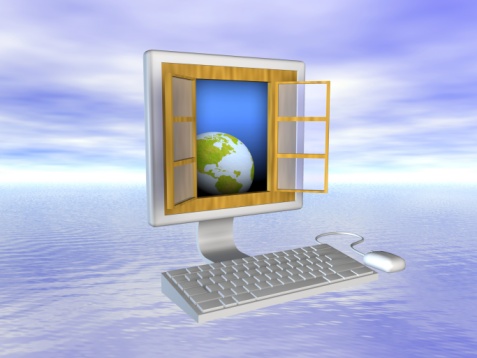 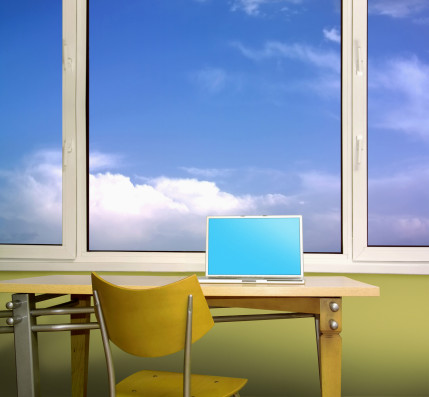 2020
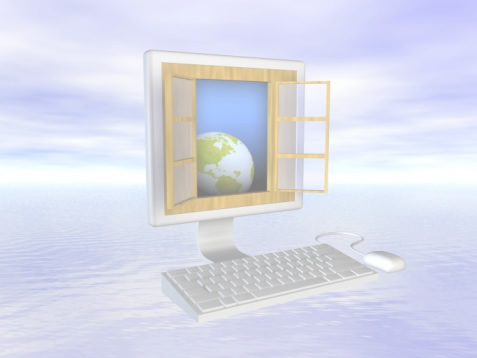 THE LONG ARC
Metaverse
2010
GoogleWave
2000
NING
Second Life
Facebook
Moodle
D2L
Angel
Sakai
1990
Blackboard
WebCT
Real/eCollege
Lotus Notes
Convene
Technologies of 
Delivery
Technologies of 
Place
Text-Based 
Communities
Immersive, Media-Constructed Communities
Virtual Online Learning Environments
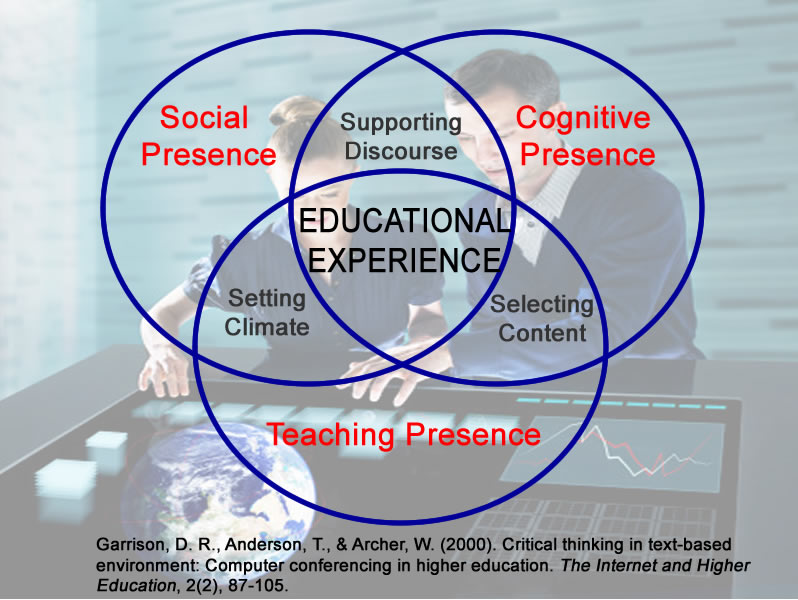 2020
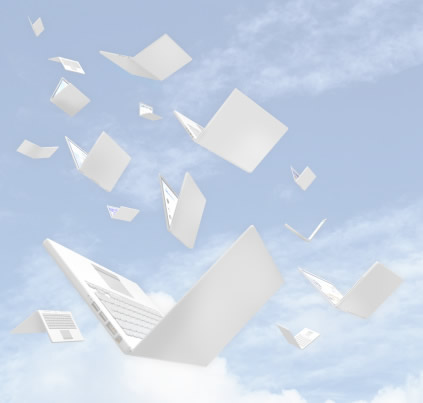 THE LONG ARC
Metaverse
2010
GoogleWave
2000
NING
Second Life
Facebook
Moodle
D2L
Angel
Sakai
1990
Blackboard
WebCT
Real/eCollege
Lotus Notes
Convene
Technologies of 
Delivery
Technologies of 
Place
Text-Based 
Communities
Immersive, Media-Constructed Communities
Virtual Online Learning Environments
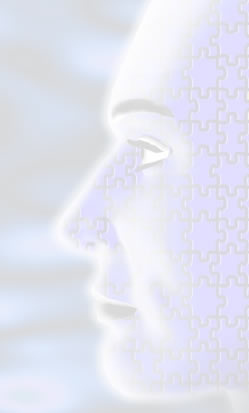 Less and less about…
More and more 
about…
Reusable Learning Objects
Managing Media
Developing Content
Constructing Communities
Content Management 
Systems
Virtual Learning 
Environments
Delivering Instruction
Designing Places
2020
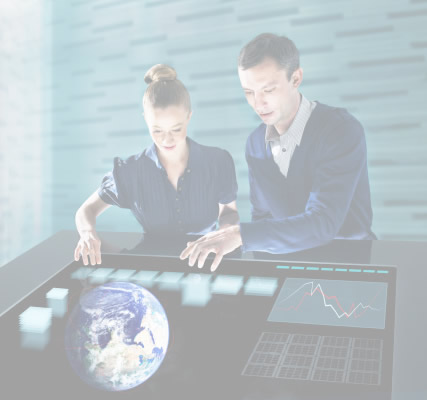 THE LONG ARC
Metaverse
2010
GoogleWave
2000
NING
Second Life
Facebook
Moodle
D2L
Angel
Sakai
1990
Blackboard
WebCT
Real/eCollege
Lotus Notes
Convene
Technologies of 
Delivery
Technologies of 
Place
Text-Based 
Communities
Immersive, Media-Constructed Communities
Virtual Online Learning Environments
Two Programs in Transition
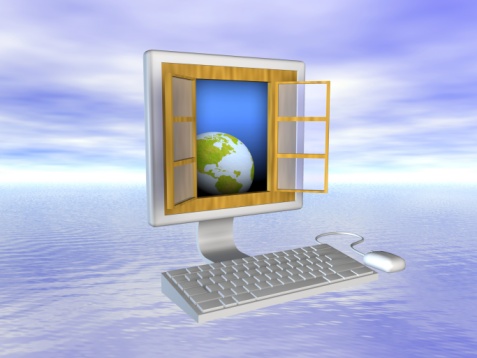 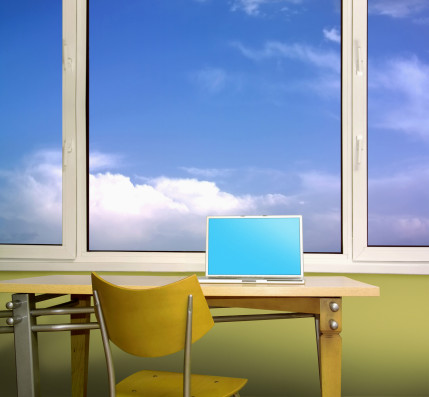 Wimba
iTunes
NING
Blackboard
Second Life
Blackboard
Wimba
NING
Second Life
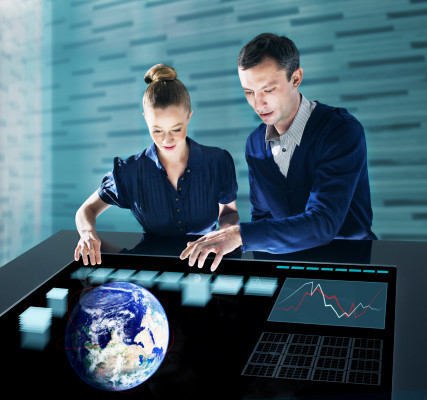 Design Environments
 for
 Student-Centered Learning
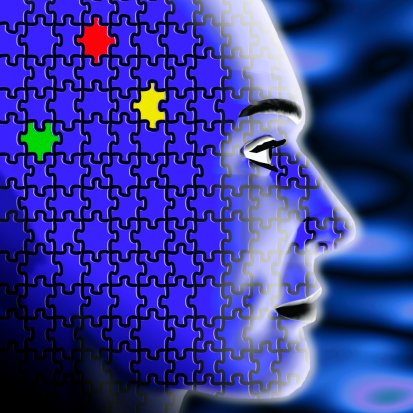 place
QUESTION
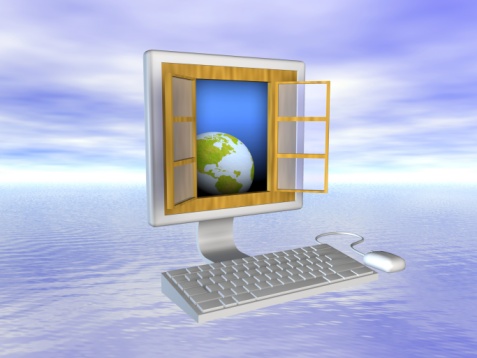 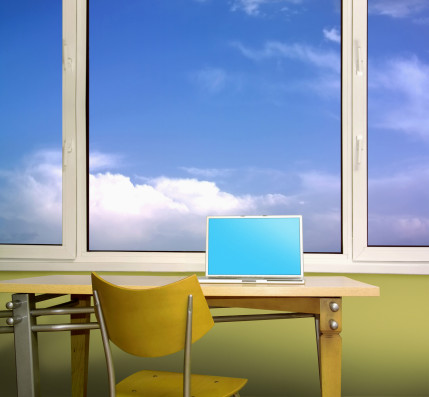 QUESTION
With the convergence of social media and the evolution of virtual environments, are traditional Content Management Systems becoming  a thing of the past?
Resources
Second Life in Education:
http://sleducation.wikispaces.com/

Metaverse Roadmap: 
http://metaverseroadmap.org/index.html

Gartner Hype Cycles:
http://www.gartner.com/it/products/newsroom/index.jsp

Garrison, Anderson, & Archer (2004). Critical Thinking, Cognitive Presence and Computer Conferencing in Distance Education.
http://communitiesofinquiry.com/files/CogPres_Final.pdf
Steve Kerby
Dir. Instructional Technology
  and Online Learning
McDaniel College
skerby@mcdaniel.edu
SL Avatar: Online Bookmite
Twitter: stevekerby
Photos: licensed from Getty Images